Scuola Secondaria di I grado “A. D’ISERNIA”Classe II C
PRESENTA 

LA SHOAH
a.s. 2021/2022
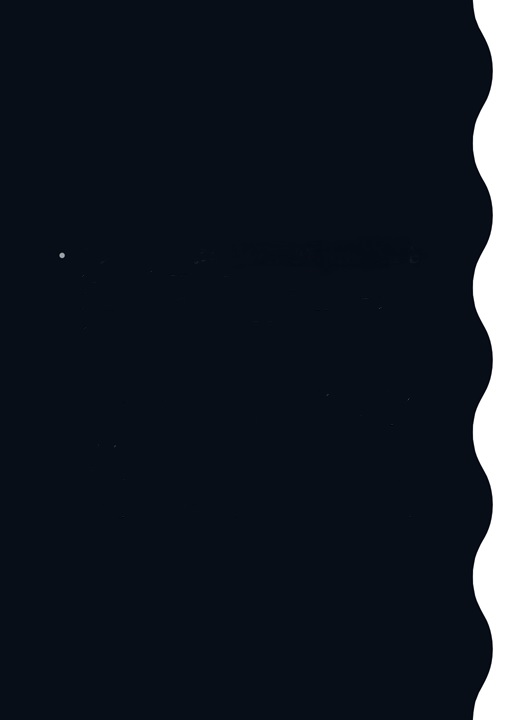 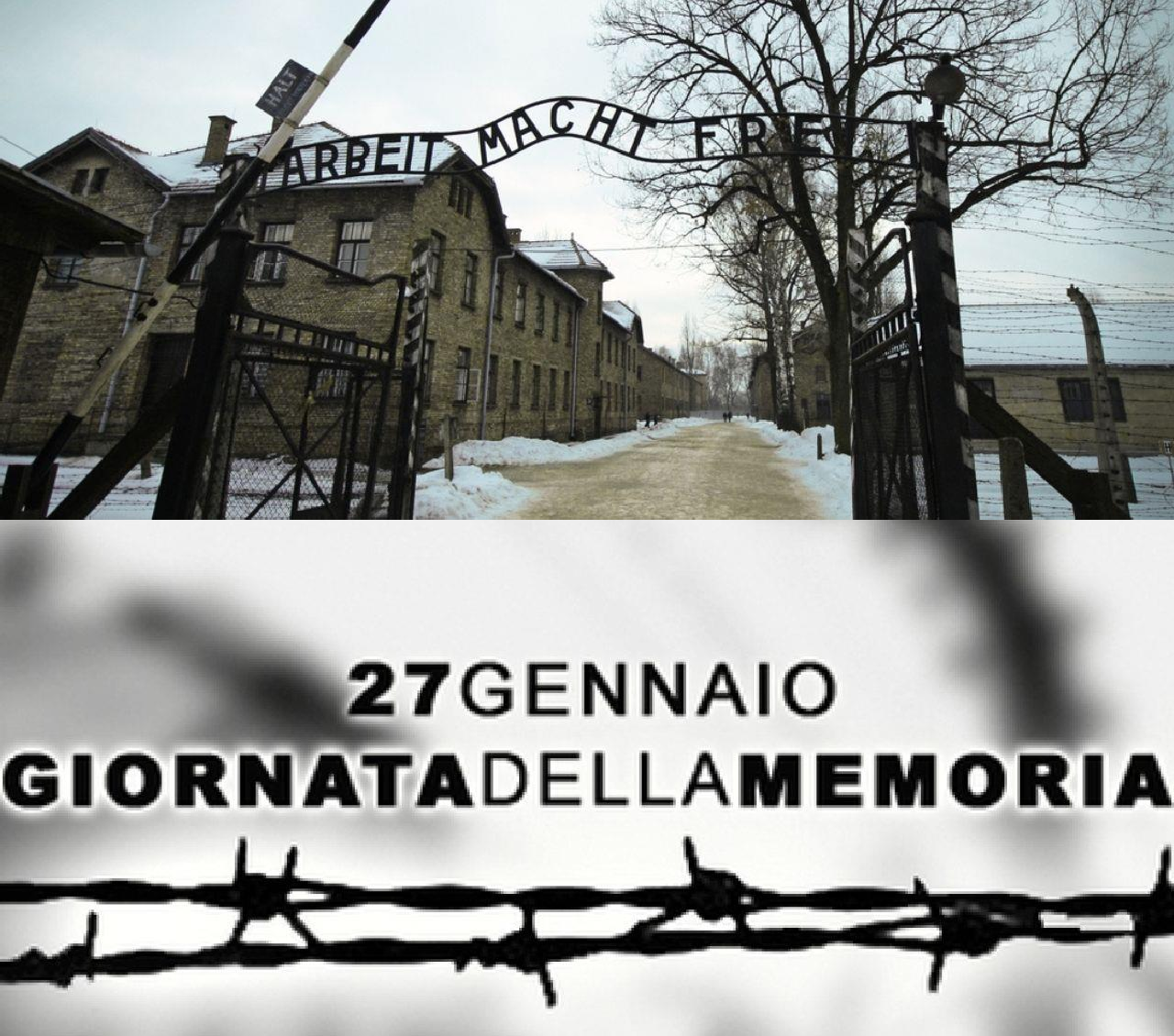 LA GIORNATA  DELLA  MEMORIA
La Giornata della Memoria è una ricorrenza internazionale celebrata il 27 gennaio di ogni anno per commemorare le vittime dell’Olocausto.
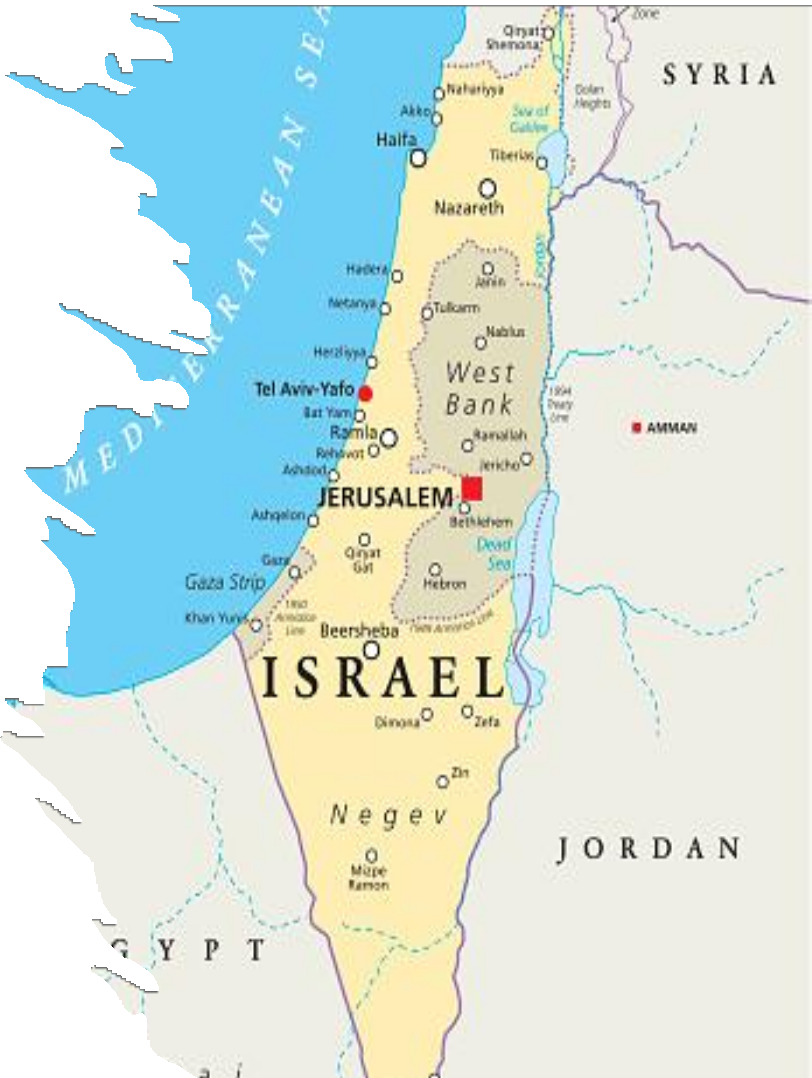 STELLA DI DAVID
La stella di David venne  utilizzata dai nazisti	durante la  Shoah come strumento di  identificazione per gli ebrei.
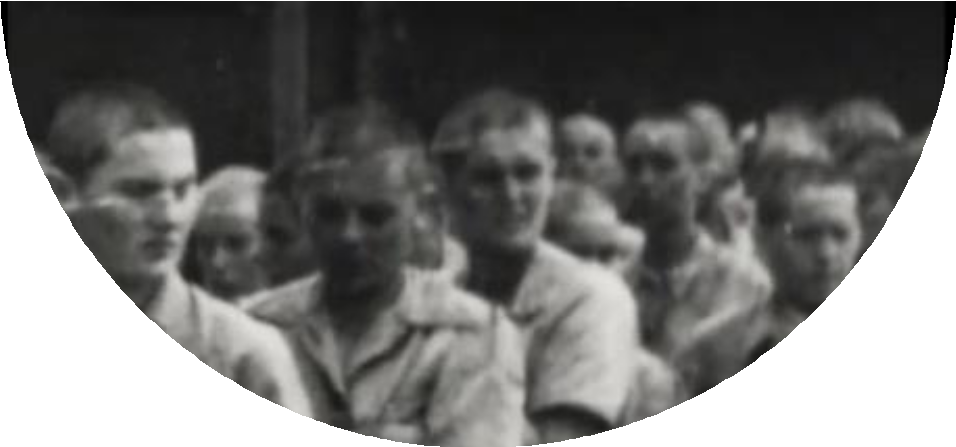 CHE COS’E’ LA
SHOAH?
La Shoah è lo sterminio del  popolo ebraico durante il  Secondo conflitto mondiale.  Fra il 1939 e il 1945 circa 6  milioni di Ebrei vennero  sistematicamente uccisi dai  nazisti del Terzo Reich.
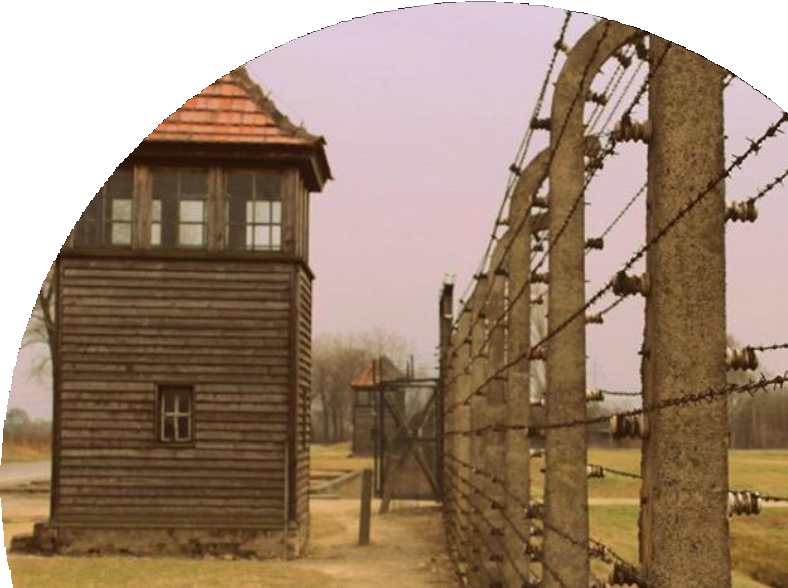 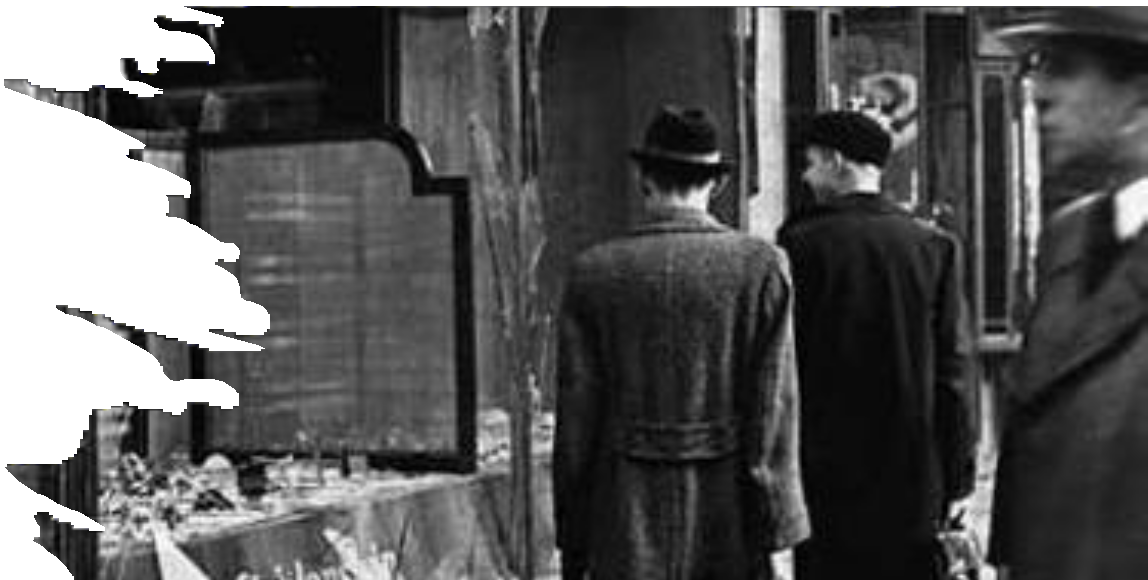 LA NOTTE  DEI  CRISTALLI
In particolare nella  cosiddetta notte dei cristalli  8-9 novembre 1938, in tutta  la Germania le sinagoghe  furono date in fiamme e i  negozi ebraici devastati. Il  processo di segregazione e  repressione subì
un’accelerazione che sfociò  nella decisione, presa dai  nazisti nella Conferenza di  Wannsee, di porre fine alla  questione ebraica  attraverso lo sterminio  sistematico
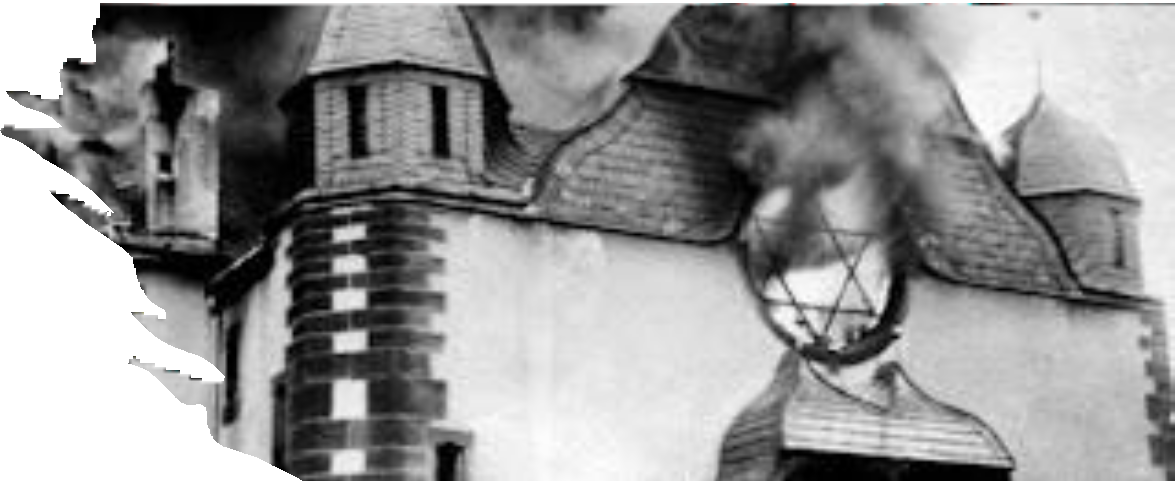 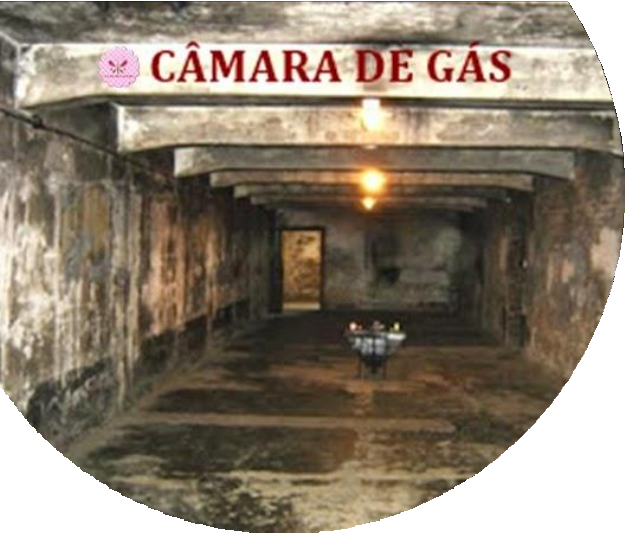 LO  STERMINIO
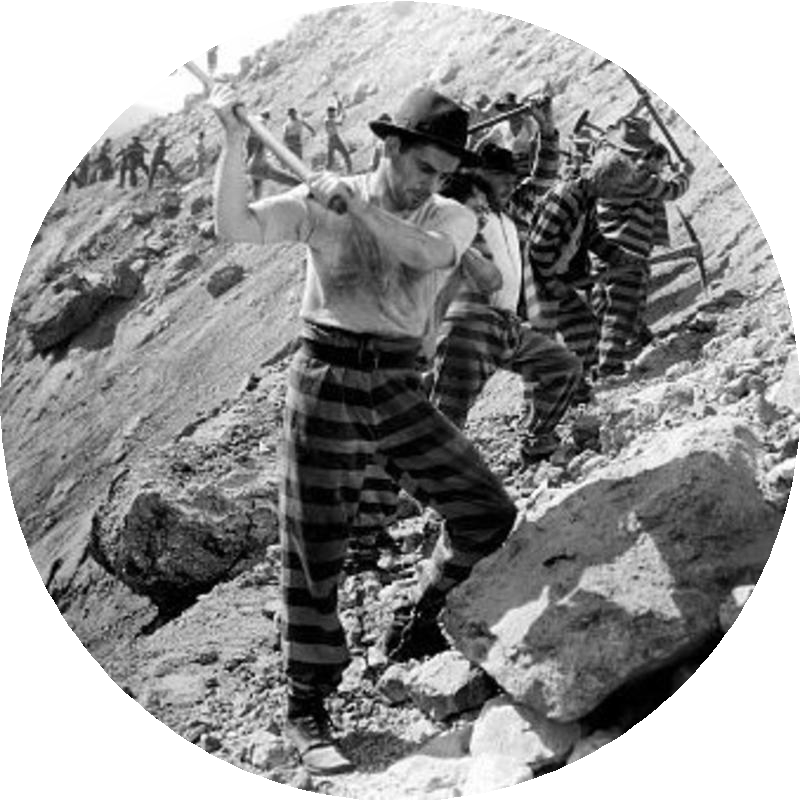 Lo sterminio partì dalla Germania e si estese via via in tutti gli stati occupati dal  Terzo Reich. Gli ebrei furono prima  ghettizzati, cioè forzosamente concentrati in  appositi quartieri delle città e in seguito  deportati nei campi di concentramento e di  sterminio. I campi  erano luoghi di torture, di  esperimenti pseudoscientifici, di lavori sfiancanti e selezioni  quotidiane. Vittime dello sterminio furono  anche gli zingari, gli omosessuali, i testimoni di  Geova e gli oppositori politici
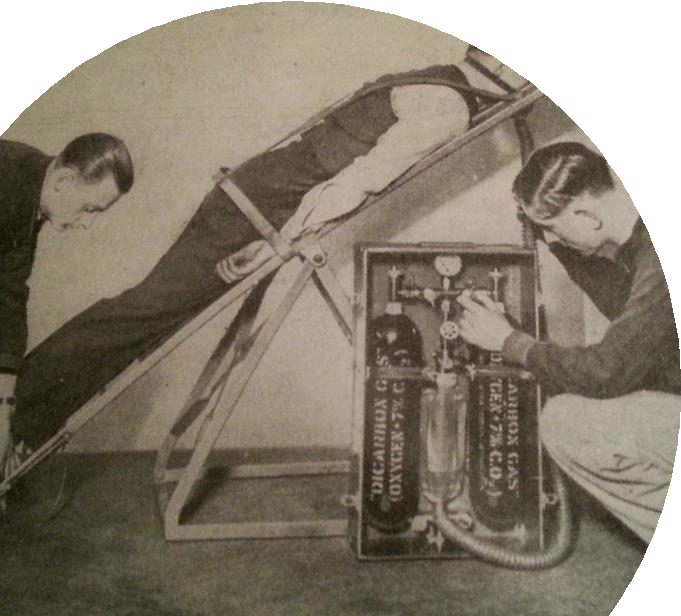 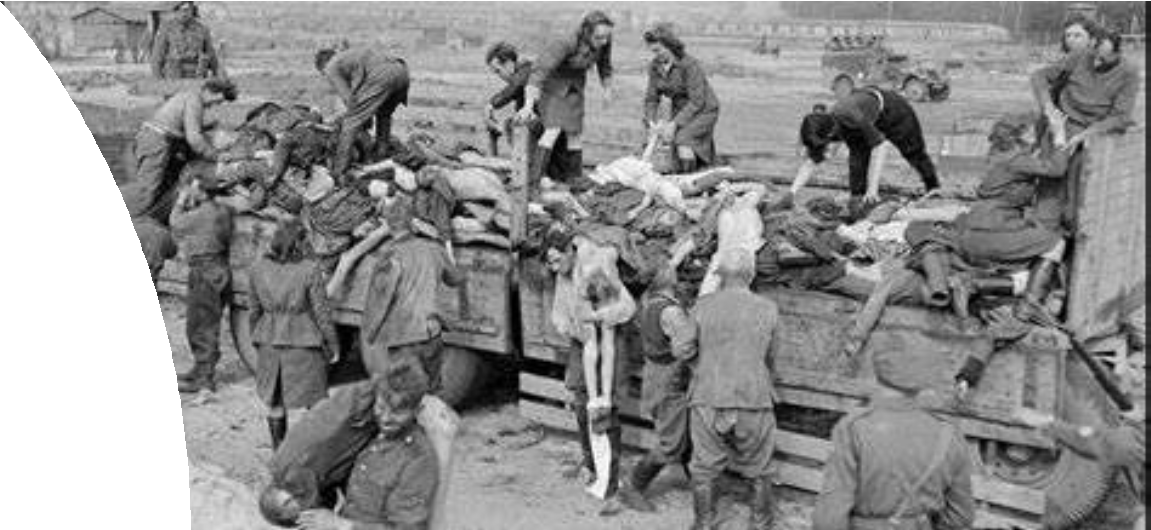 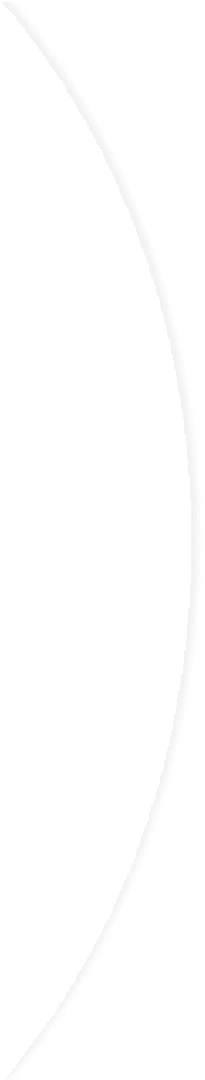 CAMPI DI  STERMINIO
Questi campi erano centri di  annientamento umano e furono creati dalla  Germania nazista durante la seconda guerra  mondiale per realizzare la "soluzione finale" del  problema ebraico. I campi di sterminio nazisti  causarono la morte di circa tre milioni di  ebrei e costituiscono, l'unico caso nella storia  di struttura detentiva, studiata secondo tecniche  scientifiche e pianificazione di tipo  industriale.
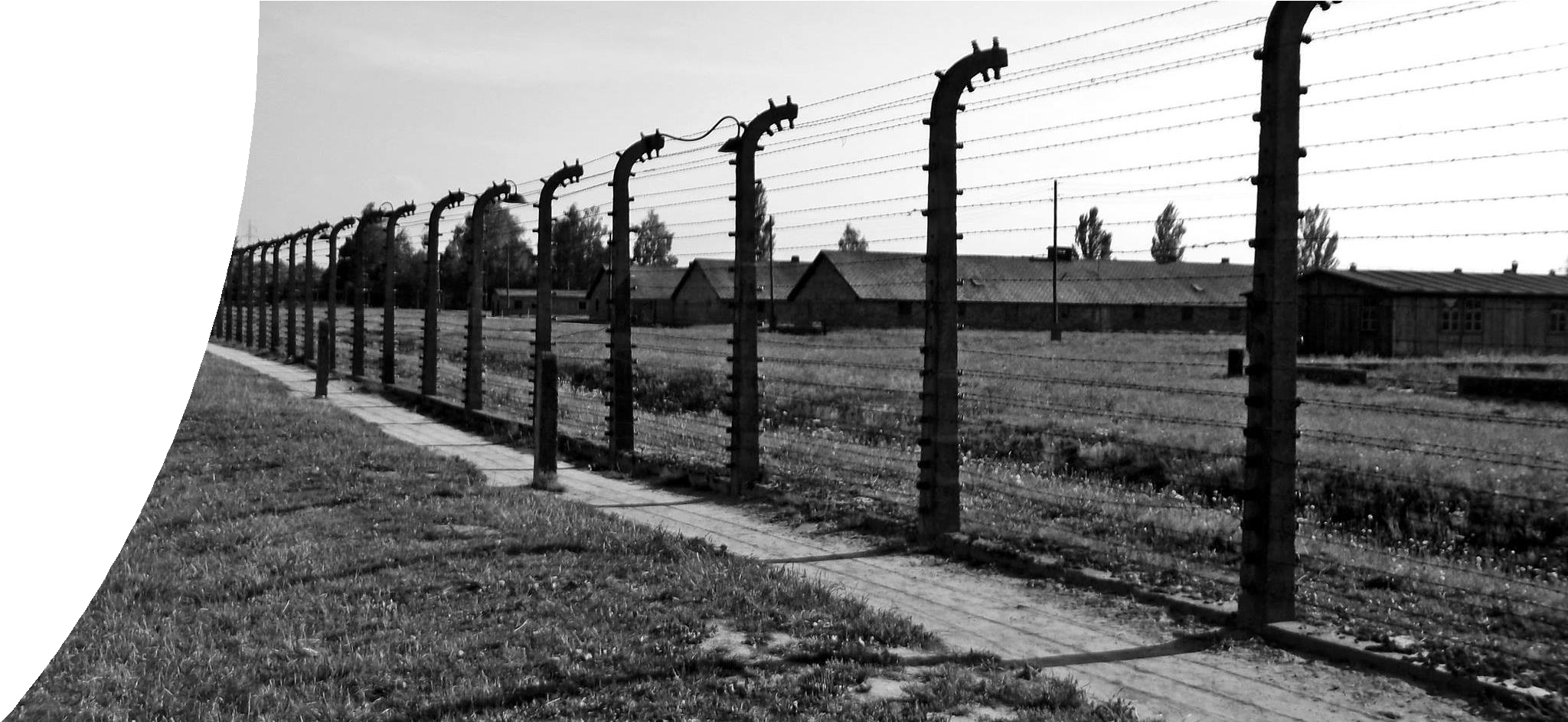 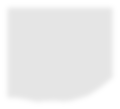 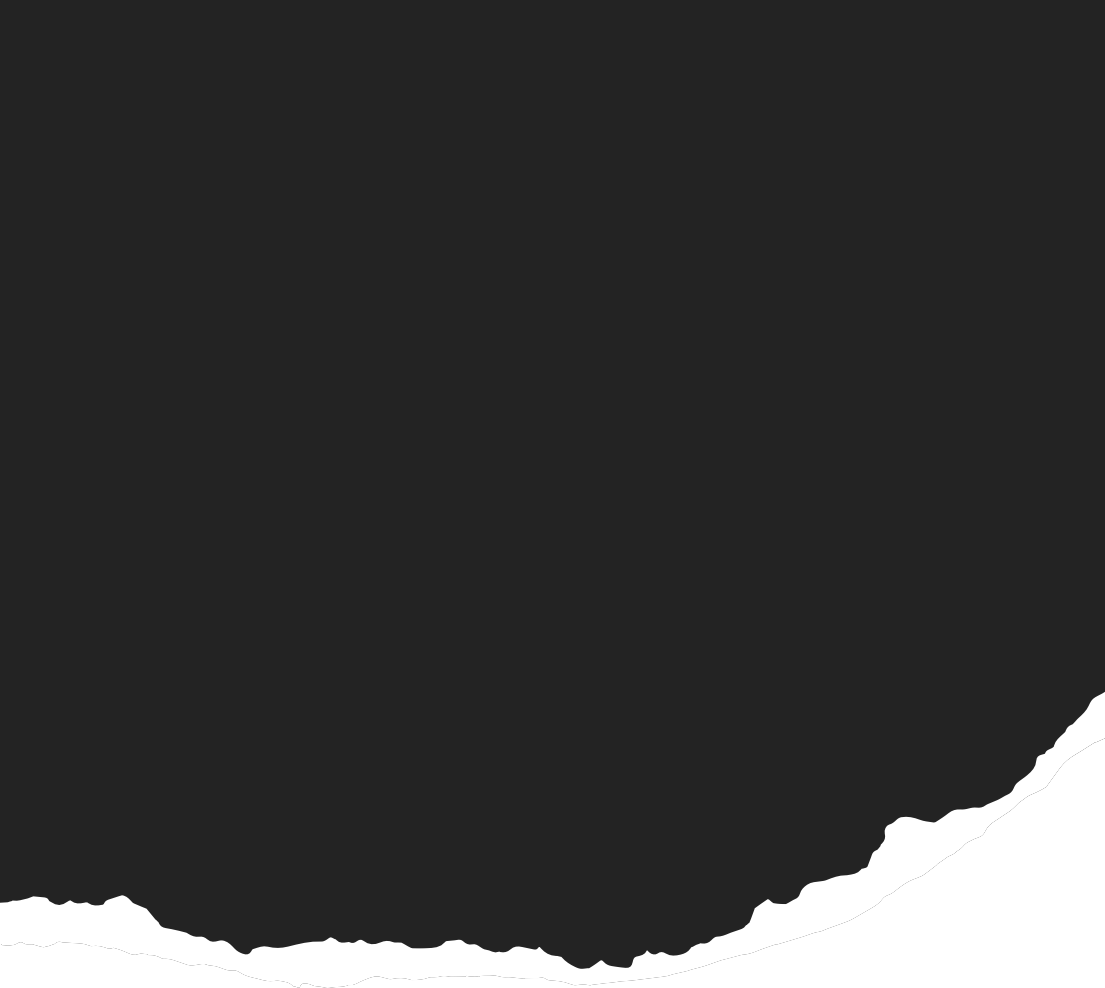 ANNA FRANK
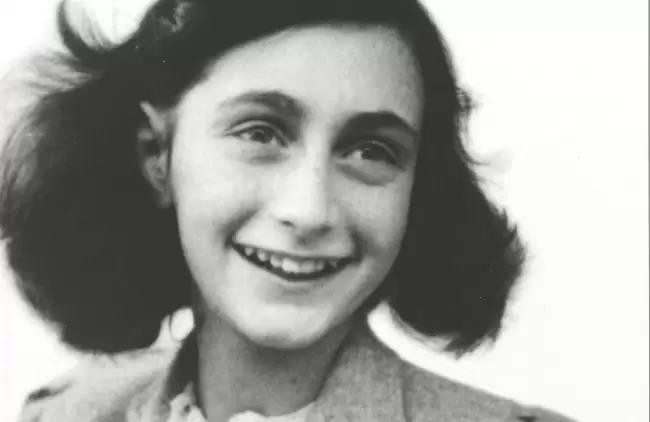 Anna Frank è stata una giovane ebrea tedesca, divenuta un simbolo della Shoah per il suo diario scritto e ritrovato dopo la sua tragica morte nel campo di concentramento di Bergen-Belsen.
Anna Frank è stata una giovane ebrea tedesca, divenuta un simbolo della Shoah per il suo diario scritto e ritrovato dopo la sua tragica morte nel campo di concentramento di Bergen-Belsen.
Anna Frank è stata una giovane ebrea tedesca, divenuta un simbolo della Shoah per il suo diario scritto e ritrovato dopo la sua tragica morte nel campo di concentramento di Bergen-Belsen.
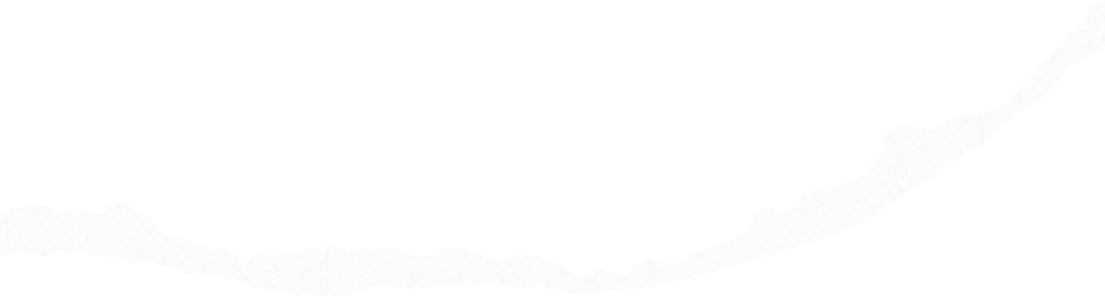 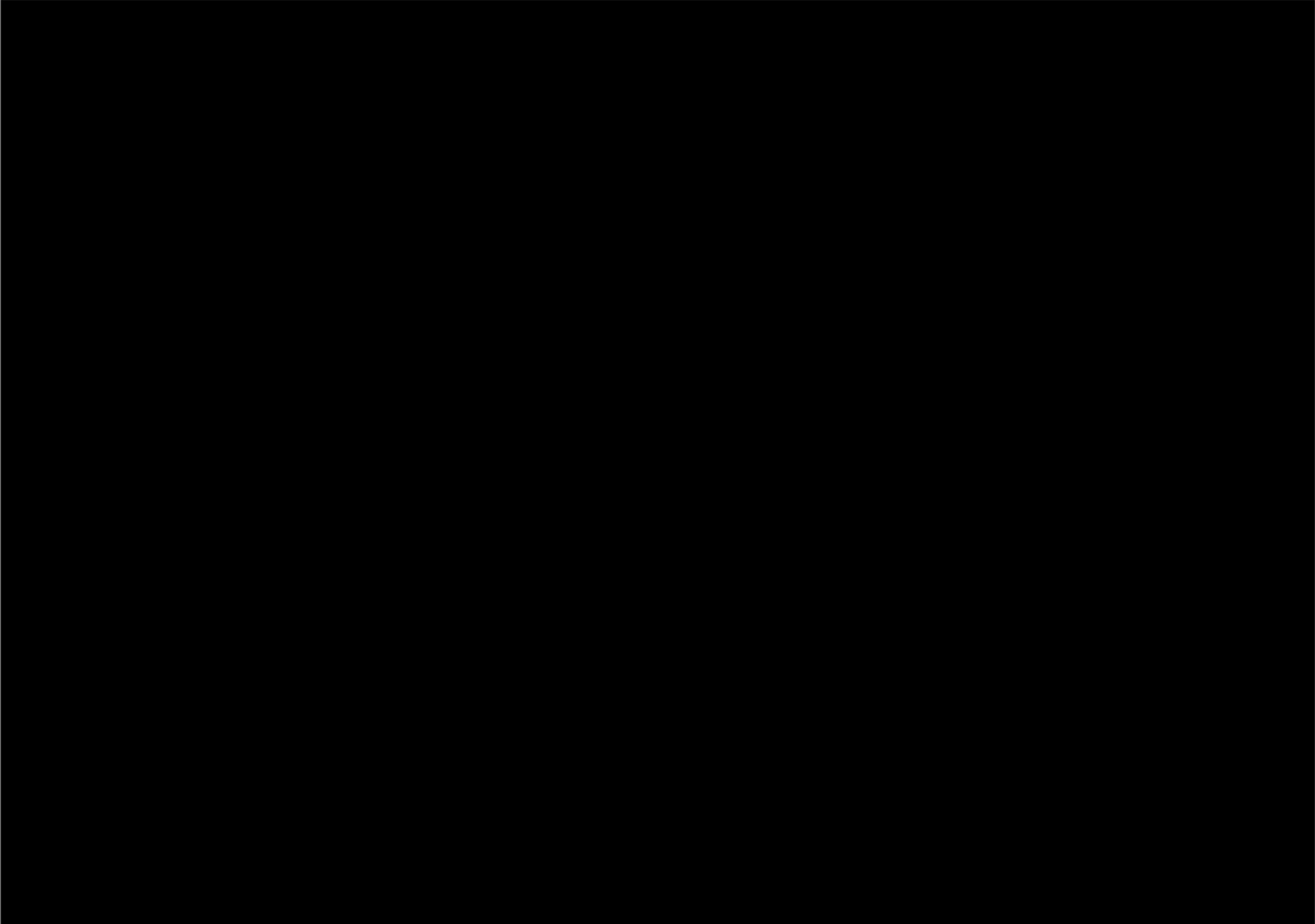 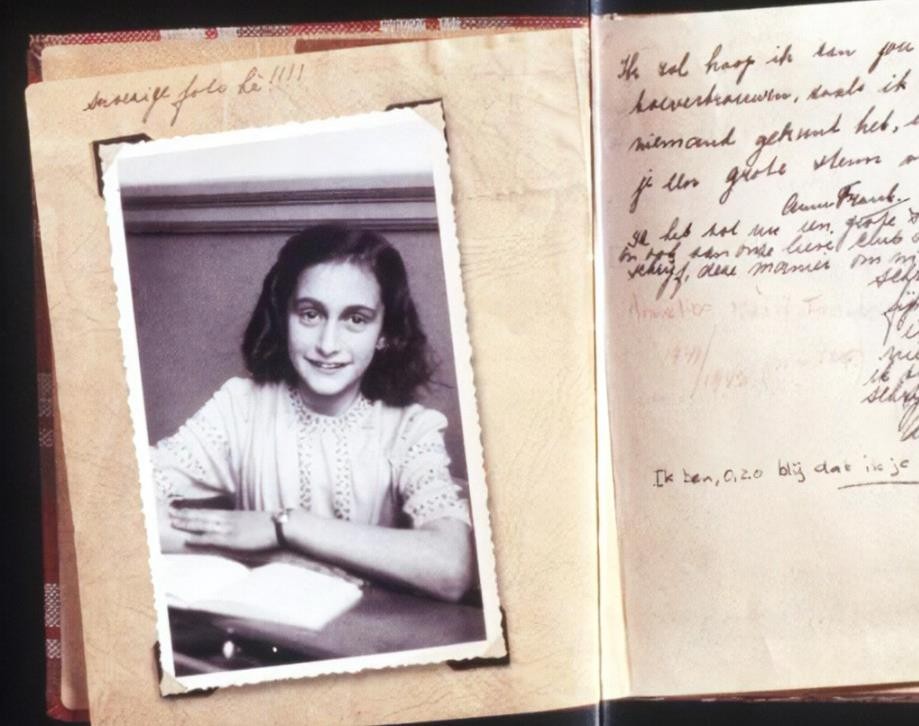 ‘KITTY’ IL DIARIO
DI ANNA FRANK
Il Diario di Anna Frank è una  delle più tragiche, immediate e  toccanti testimonianze della  Shoah. Alcuni amici di famiglia  che avevano aiutato i clandestini  riuscirono a salvare gli appunti  scritti da Anna all'interno  dell'alloggio segreto,  consegnandoli poi al padre, Otto  Frank, che ne curò la  pubblicazione avvenuta ad  Amsterdam nel 1947, col titolo  originale "Het Achterhuis". Anna  confida al suo diario chiamato da  lei Kitty, tutti i suoi segreti, stati  d’animo ed emozioni. Una delle frasi più  celebri da lei scritte è "La carta è  paziente".
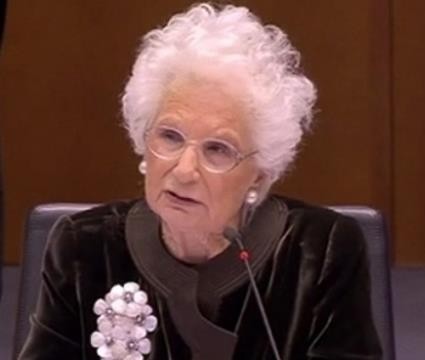 LILIANA SEGRE
Liliana Segre è Senatrice della Repubblica italiana, scrittrice e  superstite
dell’Olocausto;  dal 15 aprile 2021 è presidente della Commissione  straordinaria per il
contrasto dei fenomeni  di intolleranza, razzismo,  antisemitismo e
istigazione all’odio e
alla violenza
Questa foto di Autore sconosciuto è concesso in licenz
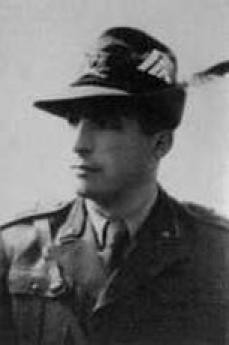 I GIUSTI NEL  GIUSTO
Nel giorno della memoria si ricordano anche i “Giusti tra le nazioni”. Il termine venne utilizzato dopo la seconda guerra mondiale. I Giusti non erano ebrei però hanno salvato, a rischio della propria vita, moltissimi ebrei dalla Shoah. A coloro che sono stati riconosciuti tali, viene data una medaglia e un certificato d’onore e diventano cittadini onorari dello Stato di Israele. Ai Giusti viene dedicato la Piantumazione di un albero nel Giardino presso il Museo Yad Vashem di Gerusalemme.
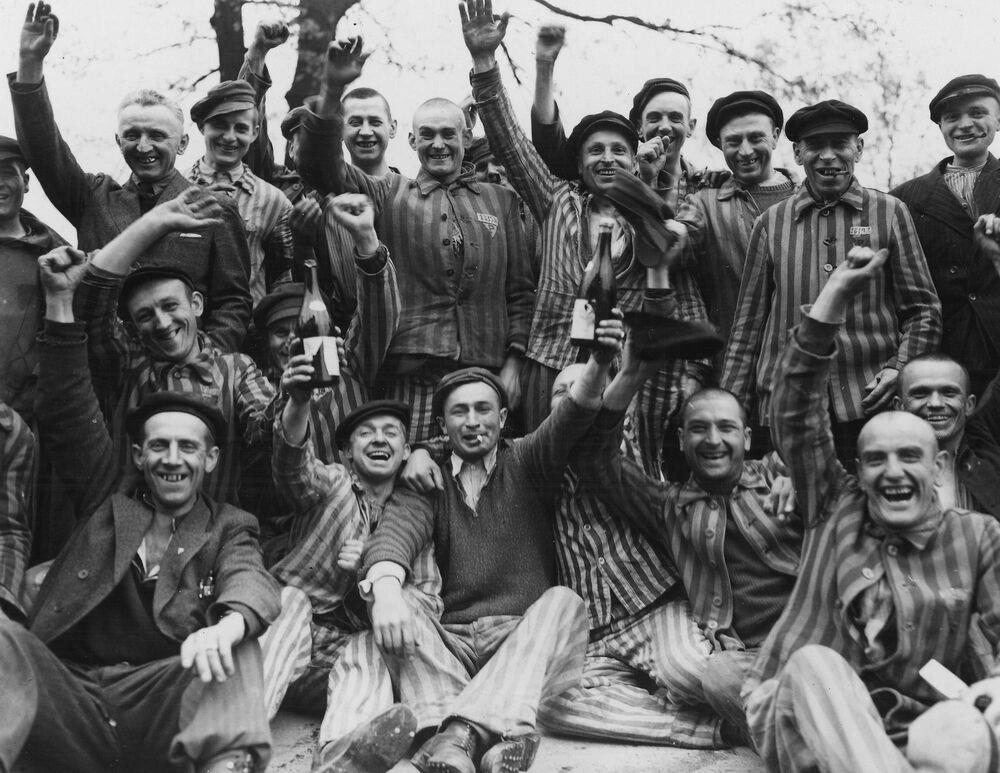 PERCHÉ BISOGNA
RICORDARE LA SHOAH?
“PERCHÉ CIÒ CHE  È STATO NON ACCADA MAI  PIÙ’’
Citazione di Primo Levi e Papa Francesco